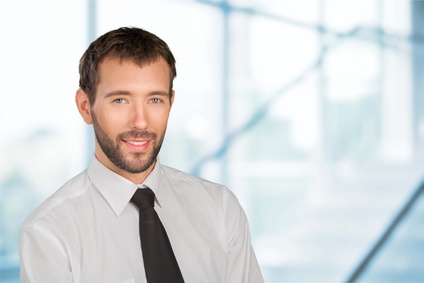 Job title
Lorem ipsum dolor sit amet, consectetur 
adipiscing elit.
Lorem ipsum dolor sit amet, consectetur adipiscing elit. Morbi tristique sapien nec nulla rutrum imperdiet. Nullam faucibus augue id velit luctus maximus. Interdum et malesuada fames ac ante ipsum primis in faucibus. Etiam bibendum, ante nec luctus posuere, odio enim semper tortor, id eleifend mi ante vitae ex.
12 Street Name, New York
Phone: 000 111 333 Mobile: 000 222 444
Email: name@mail.com